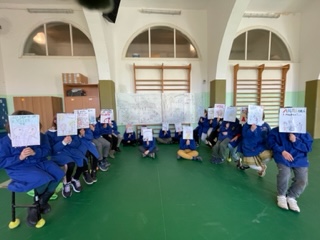 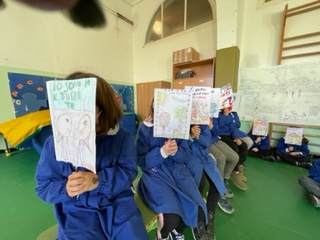 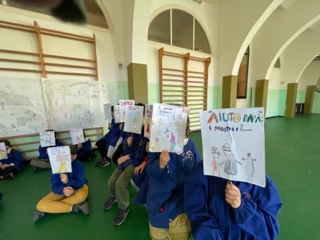 Facce LIbro
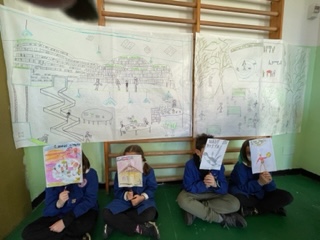 PRIME PROVE
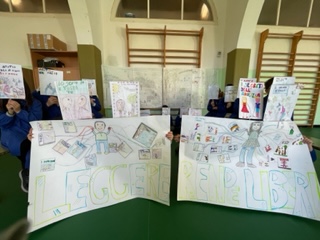 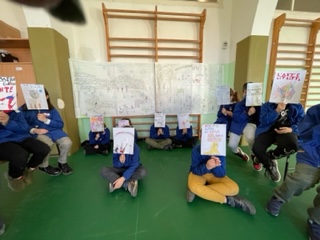 CARTELLONI SPOT
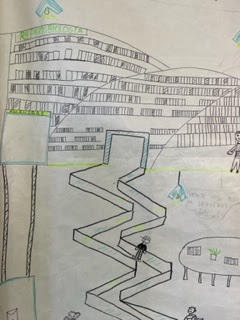 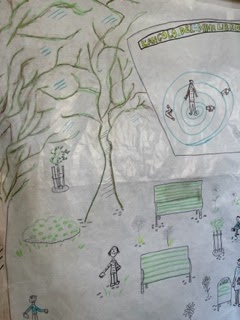 PARTICOLARI DELLA BIBLIOTECA CHE VORREI
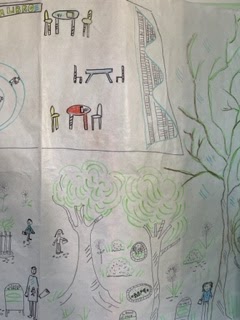 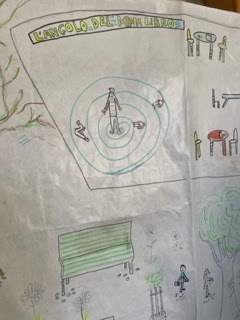 ZOOM  SPAZI ESTERNI ALLA BIBLIOTECA.